Section 4-The Other America
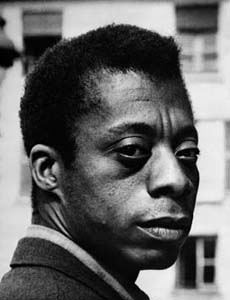 Urban Poor
Not everyone found the American Dream
Poor class starts to rise up
White Flight- Leaving city for suburb
Rural poor moved to cities
Cities were robbed of tax payers
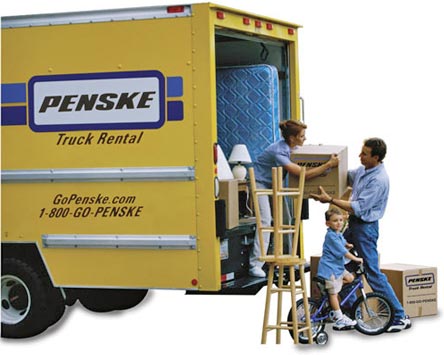 Inner Cities
Suburbanites did not see what was happening
Minimum income level rose every year
People were in trouble
Book: “The Other America”: Harrington
Told the story of poverty in America
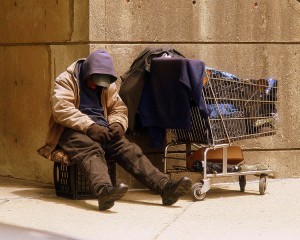 Inner Cities
Fixing Poverty-
Urban Renewal
National Housing Act of 1949
Decent home for every family
Tear down rundown houses
New Cabinet position -Housing on Urban Development
People displaced 
Black Bottom in Detroit for I-75
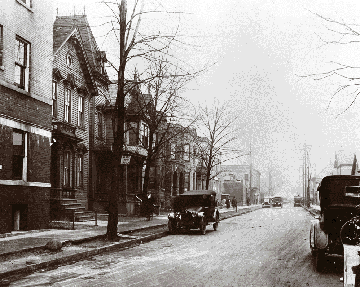 Poverty Leads to Activism
Minorities began to speak out on their behalf
Mexicans:
1942-U.S. initiated program of braceros (hired hands) many stayed and hoped to make a go of U.S.
The Longoria Incident
Felix Longoria-WWII hero: Mexican
Killed in war, town would not bury him
Foundations were started to help fight for rights
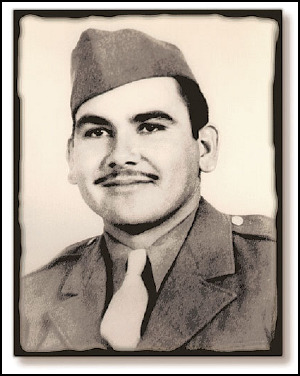 Poverty Leads to Activism
Native Americans
1924-Got citizenship and right to vote
1934-Assimilation stopped and gave Natives autonomy
1944-National Congress of Native Americans ensure civil rights to retain customs on reservations
Native Americans served with honor in WWII and deserved respect
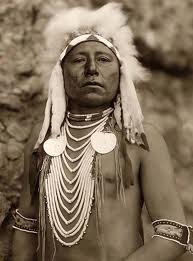 Poverty Leads to Activism
Termination policy
1953-The U.S. would no longer financially support reservations
Natives tried to find places for their people
U.S. government let the Natives down
Not a proud moment in our history 
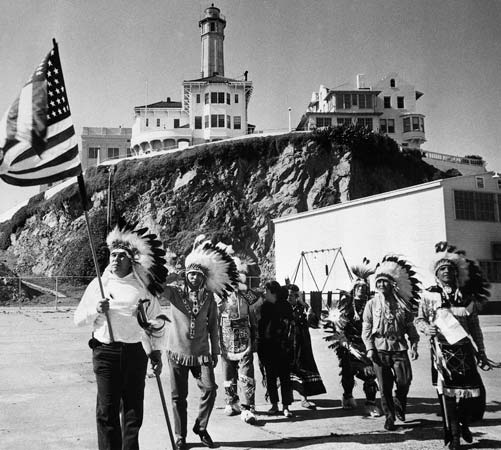